Аффективно – респираторный синдром
Аффективно-респираторные приступы у детей 
– это такое состояние, при котором после сильного эмоционального стресса, испуга, гнева, обиды происходит неконтролируемая остановка дыхания. Обычно это случается на максимальном вдохе.
	Возникают в период от 6 месяцев до 3-5 лет.
Приступы, сопровождающиеся остановкой дыхания у ребенка могут возникать не только при истерике, есть и другие провоцирующие факторы: падение; сильная боль; неожиданность; испуг. 
	Аффективно – респираторные приступы делятся на «синие» и « бледные» (по цвету кожных покровов во время приступа).
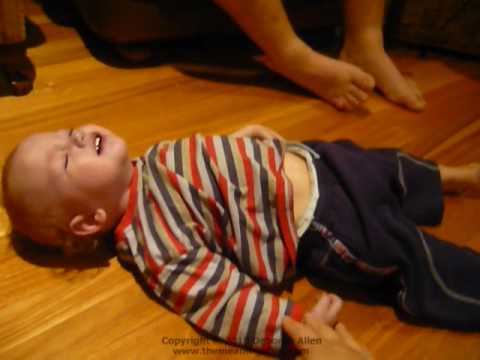 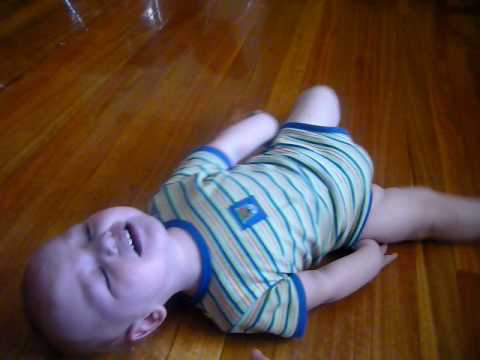 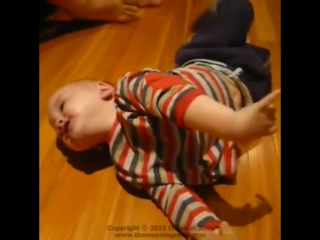 причины
ФИЗИОЛОГИЧЕСКИЕ
 ПРИЧИНЫ
ПСИХОЛОГИЧЕСКИЕ ПРИЧИНЫ
Недостаточно окрепшая нервная система, не способная в какой – то момент справиться со стрессом
Манипулирование поведением взрослого человека. 
Провокация со стороны взрослого.
Первый раз
Внезапно (боль или сильный испуг)
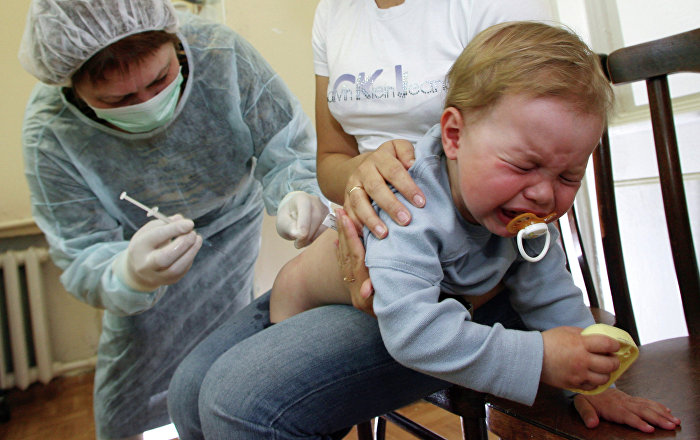 Реакция взрослого
Повторно
Рекомендуется: сохранять спокойствие, не кричать, не хватать ребенка на руки, не трясти его!
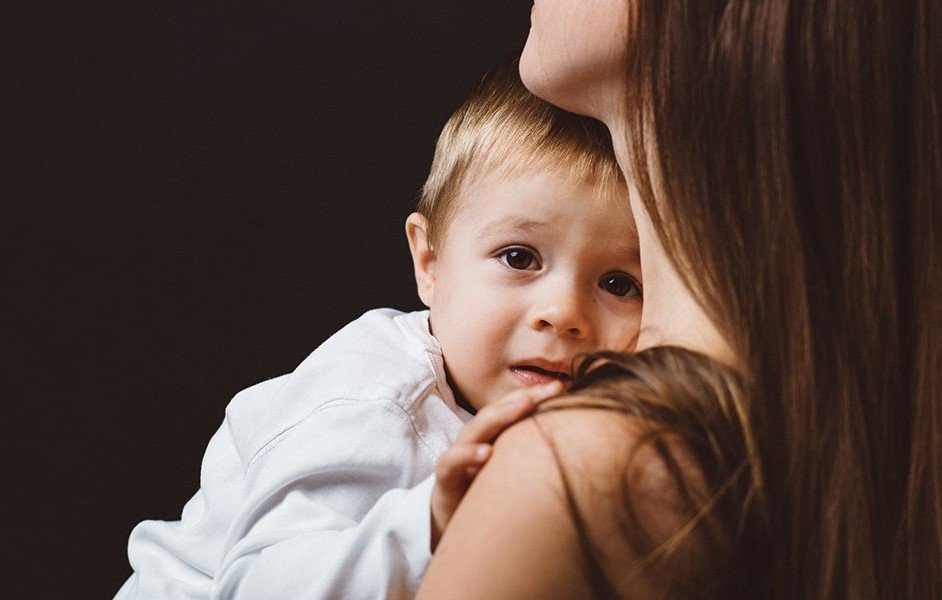 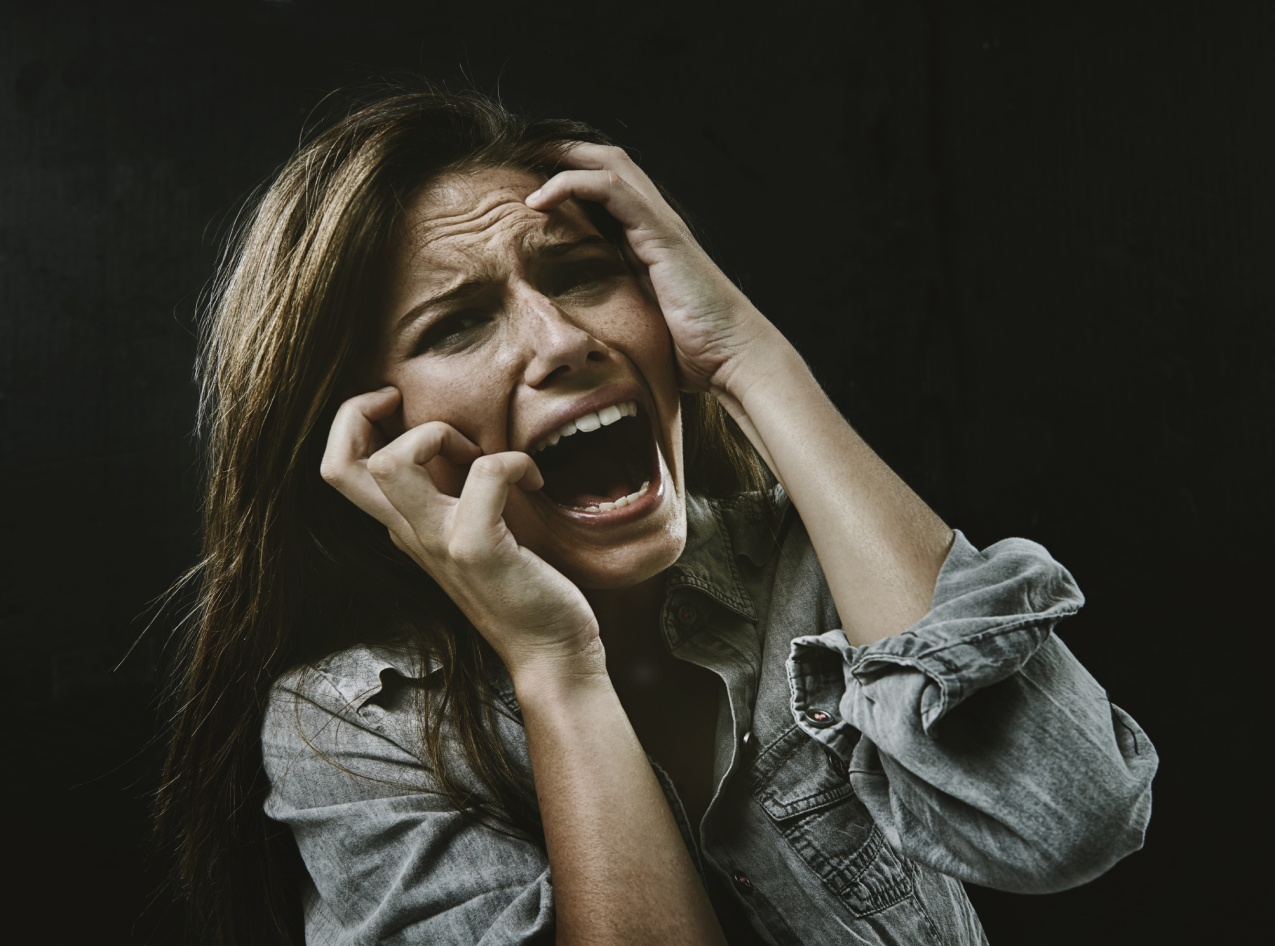 Манипулирование поведением взрослого
КОНФЛИКТ
ПЛАЧ
ПОТЕРЯ КОНТРОЛЯ
ИСТЕРИКА
ОСТАНОВКА ДЫХАНИЯ
ПОТЕРЯ СОЗНАНИЯ
РЕЗУЛЬТАТ
Как предотвратить приступы
1. Стараться не показывать своего беспокойства ребенку, особенно, когда он в сознании
2. Обращать особое внимание на перемещение в пространстве ребенка и смену режимных процессов
3. Во время зарождающегося конфликта попытаться отвлечь ребенка
4. Действовать по принципу «Забота с уважением»
Перемещение в пространстве и смена деятельности
Необходимо сначала позвать ребенка,  дать ему понять, что сейчас мы будем делать что – то другое, переключить его внимание при помощи игрового приема, ласковой и веселой интонации, затем приступить к его перемещению в пространстве, предложить новую деятельность. 	Не допускайте внезапных порывистых движений в сторону ребенка.
Как отвлечь ребенка?
ПРИОСТАНОВИТЬ ДЕЙСТВИЯ, которые вызвали подобную реакцию;

попытаться отвлечь ребенка при помощи ярких сенсорных стимулов (громкий хлопок в ладоши, веселая громкая речь, яркий предмет – игрушка);

для предотвращения остановки дыхания можно подуть ребенку в лицо;

ПРЕДОТВРАТИТЬ ПАДЕНИЕ!
Во время приступа
-	соблюдать полное спокойствие: не хватать ребенка, не бегать с ним, не кричать;
-	положить ребенка на ровную поверхность, повернув его на бок; расстегнуть детали одежды;
-	брызнуть ребенку в лицо холодной водой (для этого можно иметь пульверизатор).